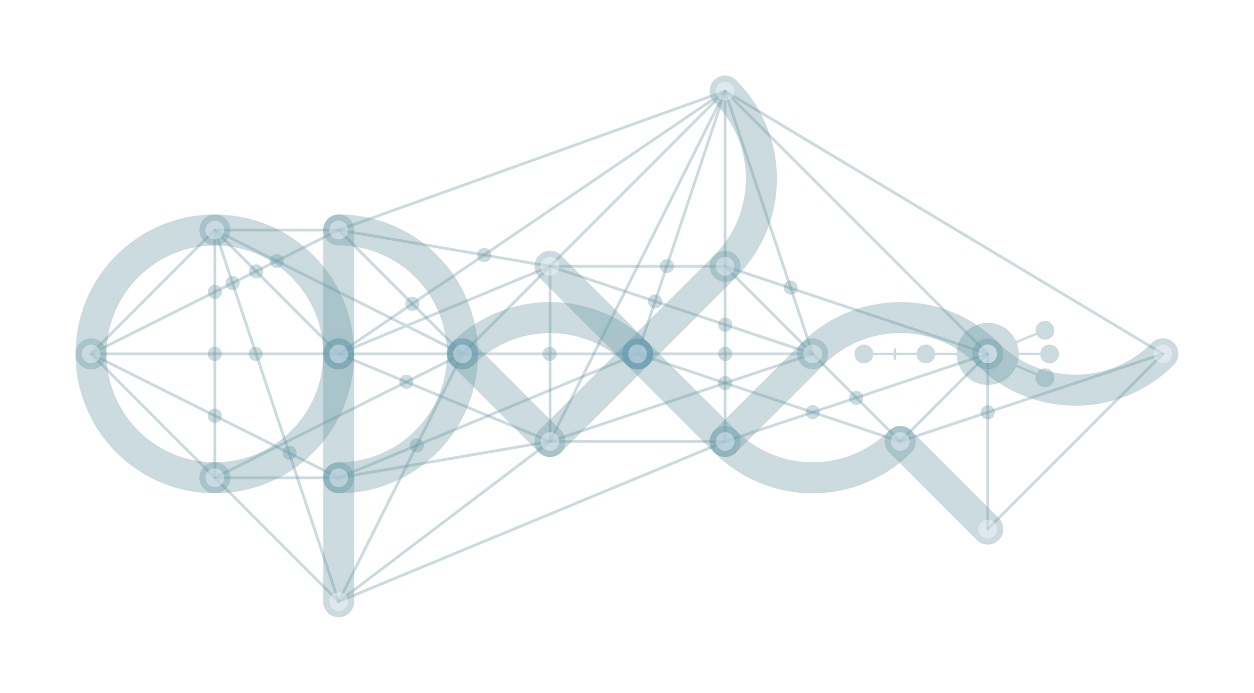 Seminář pro žadatele o finanční podporu OP VVV výzva Mezinárodní mobilita výzkumných pracovníků – MSCA -IF
Praha, 25. července 2017
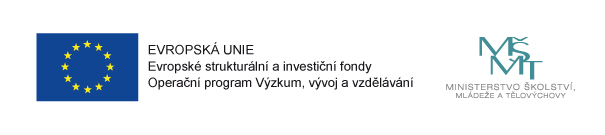 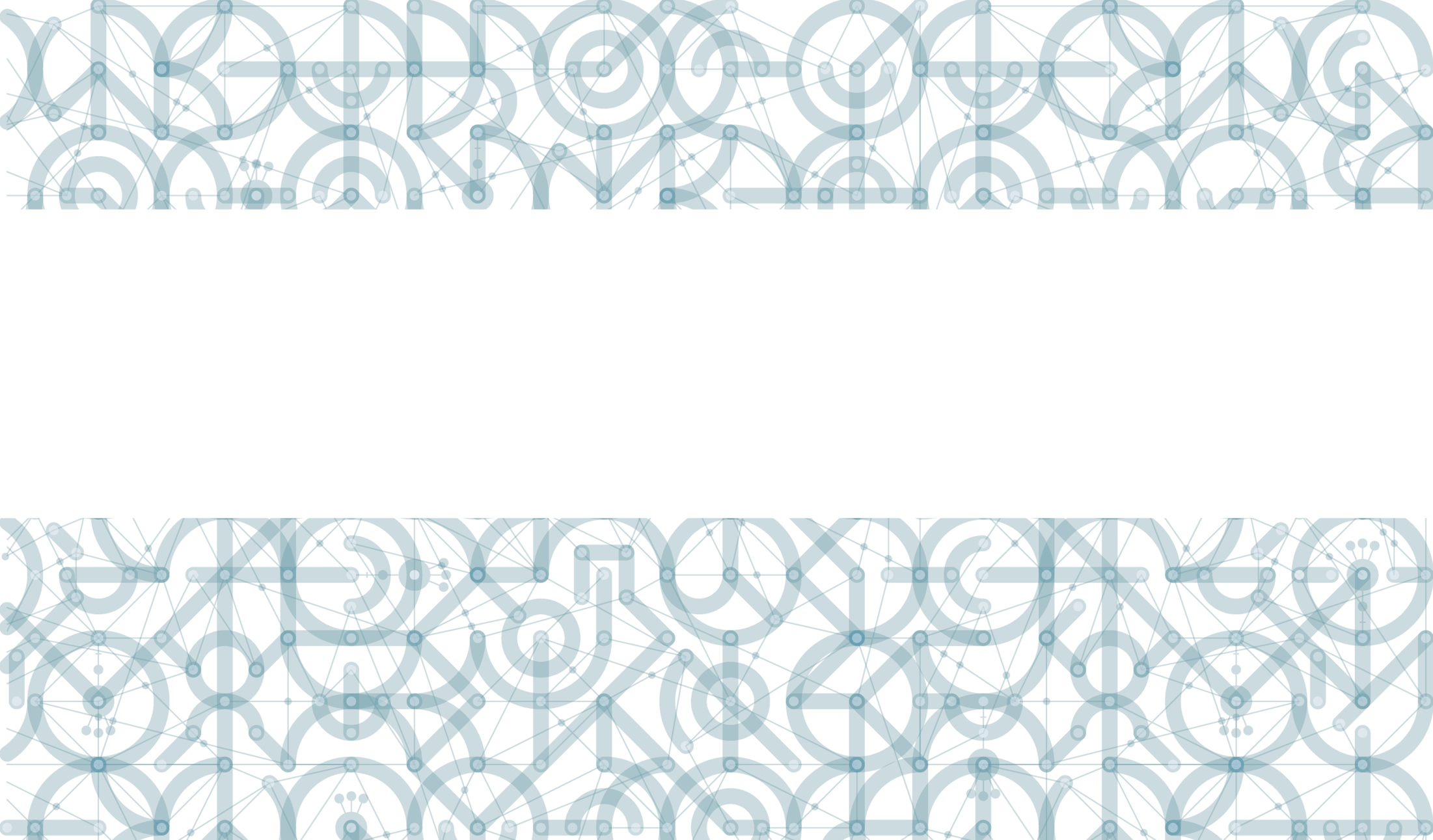 Základní informace k výzvě
Obsah semináře
Základní informace k výzvě
Metodický výklad výzvy
Finanční řízení
Schvalovací proces 
MS 2014+
Dokumentace k výzvě
Výzva
Příloha č. 1 – Indikátory
Příloha č. 2 Kritéria pro hodnocení projektů
Příloha č. 3 Přehled hodnot korekčních koeficientů
Pravidla pro žadatele a příjemce – obecná část
Pravidla pro žadatele a příjemce – specifická část
Základní informace k výzvě
Identifikace výzvy
Časové nastavení výzvy
Finanční alokace
Míra podpory a podmínky spolufinancování
Veřejná podpora
Oprávnění žadatelé a partneři
Územní zaměření
Udržitelnost
Příjem žádostí o podporu
1) Identifikace výzvy
Číslo výzvy v informačním systému: 02_17_050
Prioritní osa: 2 – Rozvoj vysokých škol a lidských zdrojů pro výzkum a vývoj
Investiční priorita: 1 – Zlepšování kvality a účinnosti a přístupu k terciárnímu a rovnocennému vzdělávání, zejména v případě znevýhodněných skupin, aby se zvýšila účast a úrovně dosaženého vzdělání
Specifický cíl: 5 – Zlepšení podmínek pro výuku spojenou s výzkumem a pro rozvoj lidských zdrojů v oblasti výzkumu a vývoje
1) Identifikace výzvy
Druh výzvy: průběžná, komplementární k výzvě Horizon 2020
nesoutěžní typ výzvy, kde si projekty ohledně získání podpory vzájemně nekonkurují
Model hodnocení: jednokolový 
veškeré údaje nutné pro hodnocení jsou žadatelem předloženy v jeden okamžik v rámci jedné žádosti o podporu; následně probíhá proces schvalování projektů
Typ podporovaných projektů: Individuální projekt se zjednodušenou formou vykazování nákladů
2) Časové nastavení výzvy
Datum zveřejnění avíza výzvy na webu MŠMT:	15. 6. 2017
Datum zveřejnění výzvy :	4. 7. 2017
Datum vyhlášení výzvy na webu MŠMT, 
tj. zpřístupnění žádosti o podporu v IS KP14+: 	4. 7. 2017
Datum zahájení příjmu žádostí o podporu: 	4. 7. 2017
2) Časové nastavení výzvy
Datum ukončení příjmu žádostí o podporu: Do vyčerpání alokace nebo do rozhodnutí Řídicího orgánu, nejpozději do 1. 12. 2017, 14:00 hod.
Nejzazší datum pro ukončení fyzické 
realizace projektu:	31. 12. 2022
Minimální délka trvání projektu: 	12 měsíců
Maximální délka trvání projektu: 	51 měsíců
3) Finanční alokace
Fond: Evropský sociální fond
Způsob financování:
Ex-ante 	
Ex-post – bude uplatněno pouze u žadatelů PO OSS
3) Finanční alokace
Alokace na výzvu: 500 000 000 Kč
Minimální výše celkových způsobilých výdajů: Neurčeno
Maximální výše celkových způsobilých výdajů: 250 000 000 Kč
Výše 1. zálohové platby
V případě ex-ante financování je stanovena výše první zálohové platby na max. 50 % celkových způsobilých výdajů projektu. 
Pro projekty se způsobem financování ex-post není relevantní.
4) Míra podpory a podmínky spolufinancování
- Míra podpory a podmínky spolufinancování jsou upraveny v kapitole 8.1.5 Pravidel pro žadatele a příjemce – obecná .
- Specifikace míry rozpadu mezi méně a více rozvinutými regiony jsou uvedeny v Pravidlech pro žadatele a příjemce – specifická část, kapitola 8.1.5.
5) Veřejná podpora
Podpořeny budou pouze projekty nezakládající veřejnou podporu ve smyslu čl. 107, odst. 1 Smlouvy o fungování Evropské unie.
6) Oprávnění žadatelé
Subjekty splňující definici organizace pro výzkum a šíření znalostí dle Rámce pro státní podporu VaVaI (vysoké školy, veřejné výzkumné instituce, příspěvkové organizace organizačních složek státu a územních samosprávných celků, atd.)

Žadatel musí mít sídlo na území ČR
Každý žadatel je oprávněn předložit nejvýše jednu žádost o podporu
[Speaker Notes: Sdělení Komise (EU) Rámec pro státní podporu výzkumu, vývoje a inovací (2014/C 198/01)
platí, že žadatel může podat další žádost o podporu pouze v případě, že jeho dříve podaná žádost o podporu byla vyřazena v procesu hodnocení nebo byla žadatelem v průběhu procesu schvalování z jakýchkoli důvodů stažena.]
6) Vymezení partnerství
Partnerství není v této výzvě umožněno.
7) Územní zaměření
Přípustné místo realizace:
Projekt může být realizován na území EU i mimo EU

Přípustné místo dopadu realizace:
Území České republiky
8) Udržitelnost
Udržitelnost je pro tuto výzvu nerelevantní.
9) Žádost o podporu a její přílohy
Žádost o podporu – vyplňuje se pouze elektronicky v IS KP14+ (další část semináře MS 2014+)
Povinné přílohy a povinně volitelné – uvedeny v kapitole 18.10 Pravidel pro žadatele a příjemce - specifická část,  vč. způsobu doložení příloh k žádosti o podporu 
Upraveno v Pravidlech pro žadatele a příjemce – obecná část, kap. 5.3.
9) Příjem žádostí o podporu
Žádost o podporu je přijata ŘO OP VVV prostřednictvím IS KP14+ po její finalizaci a podpisu žadatelem. Finalizaci je nutné provést do termínu uvedeného ve výzvě –  nejpozději do 1. 12. 2017, 14:00 hod.
Žádosti o podporu finalizované/registrované po termínu uvedeném ve výzvě nebudou přijaty do schvalovacího procesu. Rozhodujícím datem přijetí je datum podpisu žádosti v IS KP14+.
Kontakty
Dotazy týkající se výzvy, pravidel OP VVV:
		E-mail: dotazyMSCA@msmt.cz 
Dotazy týkající se IS KP14+:
Pro registrované uživatele se založenou žádostí do OP VVV je k dispozici na skupinové adrese v IS KP14+ v seznamu uživatelů v tabulce Adresy podpory (OPVVV_Žadatel_Technická podpora).
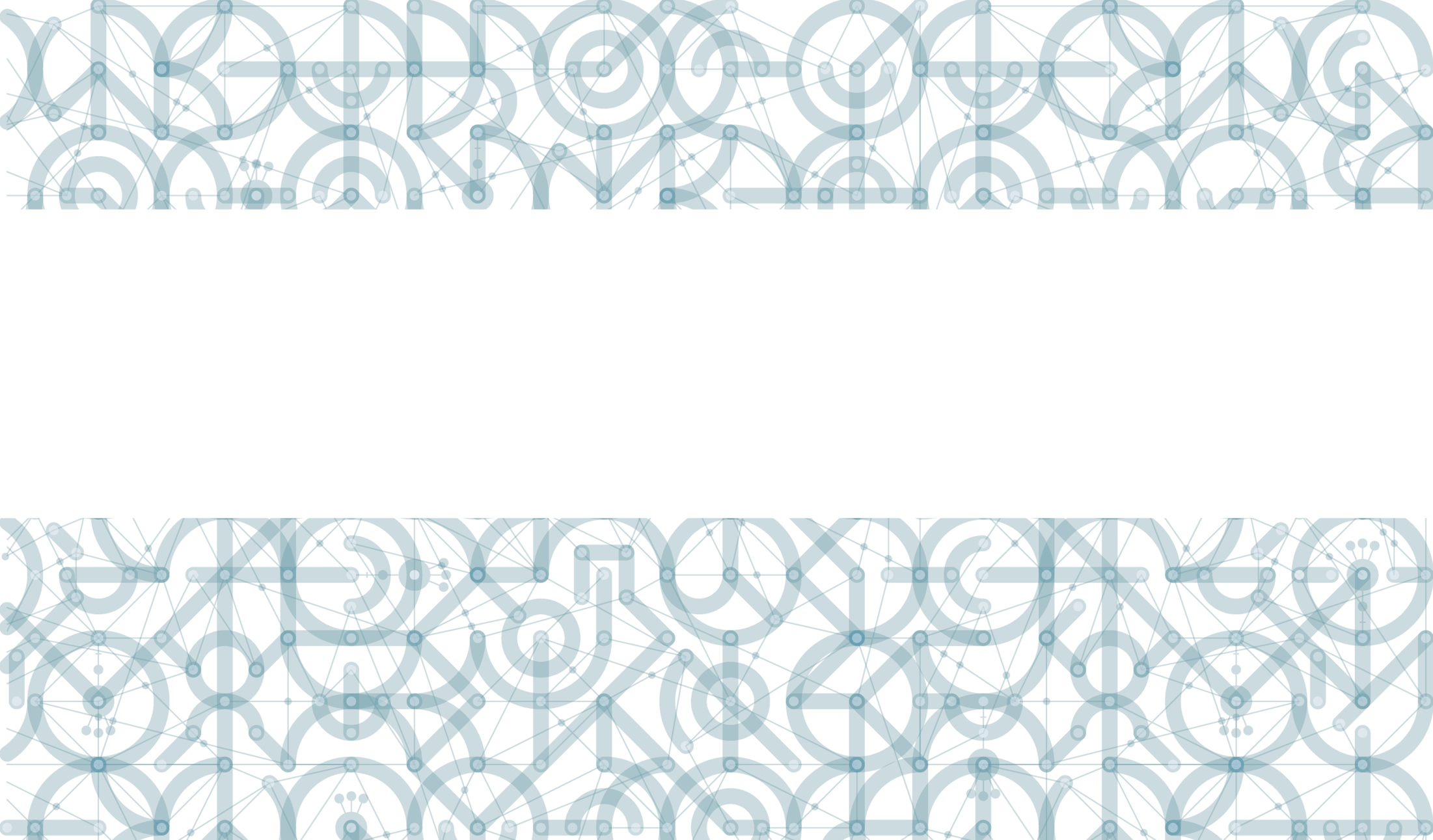 Děkujeme za pozornost